«ОПТИМАЛЬНОЕ ВОССТАНОВЛЕНИЕ РЕШЕНИЯ СИСТЕМЫ
 ДИФФЕРЕНЦИАЛЬНЫХ УРАВНЕНИЙ 
ПО ИСХОДНОЙ ИНФОРМАЦИИ СО СЛУЧАЙНОЙ ОШИБКОЙ»
Максимова Ирина Сергеевна, Осипенко Константин Юрьевич
РУДН, МГУ, Москва
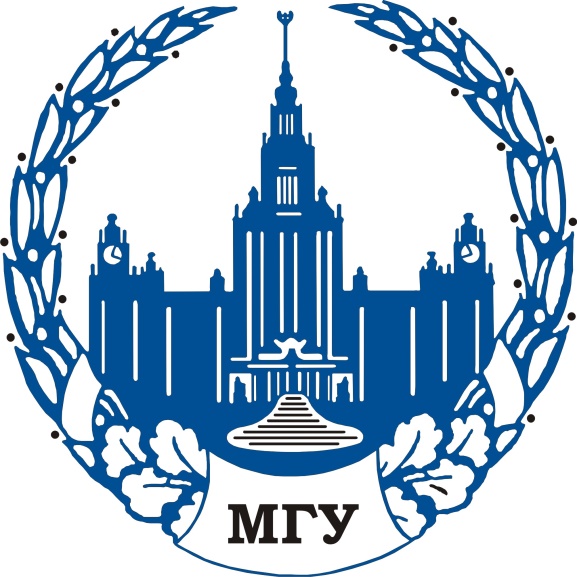 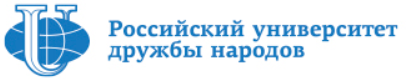 Работа посвящена восстановлению решения заданной линейной однородной системы обыкновенных дифференциальных уравнений. Рассмотрены различные варианты задания исходной информации:
Задача решается в предположении, что начальная  точка принадлежит некоторому эллипсоиду и ее координаты в начальный момент времени известны со случайной ошибкой. Требуется восстановить решение в момент времени  τ  > 0.
Задача решается в предположении, что  начальная точка принадлежит некоторому эллипсоиду и решение известно с некоторой случайной ошибкой в момент времени  t=T1. Требуется восстановить решение в некоторый момент времени  0 < τ < T1 .
Матрица системы  является самосопряженной. Рассмотрены случаи, когда собственные значения матрицы различны, и случай, когда собственные значения матрицы являются кратными.
ОПТИМАЛЬНОЕ ВОССТАНОВЛЕНИЕ  ЗНАЧЕНИЙ ЛИНЕЙНЫХ ОПЕРАТОРОВ  ПО ИСХОДНОЙ ИНФОРМАЦИИ СО СЛУЧАЙНОЙ ОШИБКОЙ
Заметим, что 
если δ очень мало, то s=n, тогда мы используем все случайные векторы
если δ  большое, то погрешность велика, и как следствие,  мы используем для восстановления не всю информацию. Какая-то информация является лишней.
ОПТИМАЛЬНОЕ ВОССТАНОВЛЕНИЕ  РЕШЕНИЯ СИСТЕМЫ ЛИНЕЙНЫХ ДИФФЕРЕНЦИАЛЬНЫХ УРАВНЕНИЙ ПО ИСХОДНОЙ ИНФОРМАЦИИ СО СЛУЧАЙНОЙ ОШИБКОЙ
ЗАКЛЮЧЕНИЕ
В рассматриваемых задачах мы не ограничиваемся лишь нормальным распределением случайной величины, а рассматриваем произвольное распределение случайного вектора с фиксированным математическим ожиданием и фиксированной оценкой для дисперсии. 
		Как и в задачах с детерминированной ошибкой здесь обнаруживаются такие эффекты как
Линейность оптимального метода
Возможность использовать не всю доступную для измерений информацию